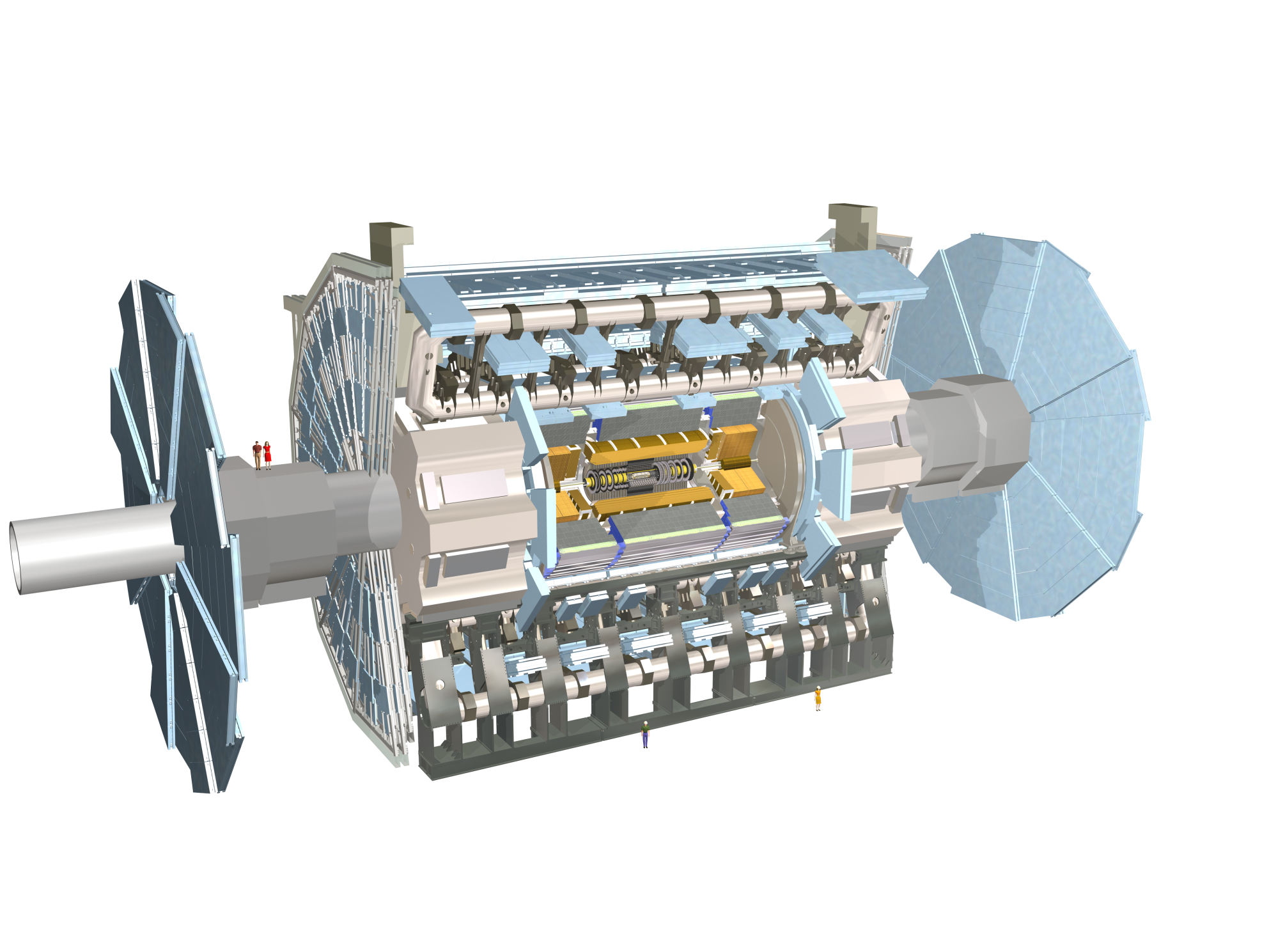 超伝導トロイド電磁石
（バレル用）
ミューオン検出器
（電子回路）
シンギャップチェンバー
陽子の衝突点
22m
超伝導ソレノイド電磁石
43m
カロリメーター
内部飛跡検出器
超伝導トロイド電磁石
（エンドキャップ用）
総重量       7000トン
研究者数　約3000人
参加国　     　38
赤は日本の分担部を示す